KIT MEDIA INSTRUKSIONAL (BAHAN BANTU MENGAJAR)
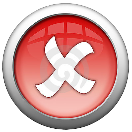 TEKNOLOGI MAKLUMAT DAN KOMUNIKASI
TINGKATAN 4
BAB 3
RANGKAIAN KOMPUTER DAN KOMUNIKASI
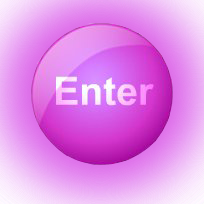 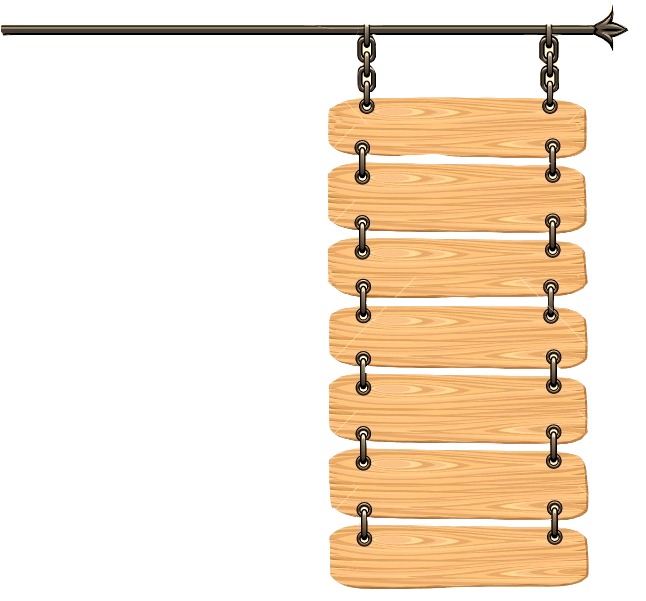 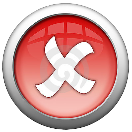 KONSEP ASAS RANGKAIAN KOMPUTER & KOMUNIKASI
KEPENTINGAN RANGKAIAN KOMPUTER & KOMUNIKASI
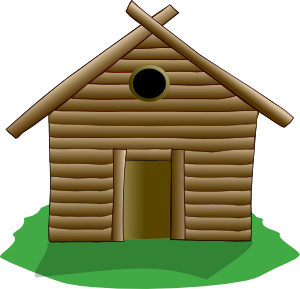 JENIS RANGKAIAN KOMPUTER
HOME
SENIBINA RANGKAIAN
TOPOLOGI RANGKAIAN
PROTOKOL
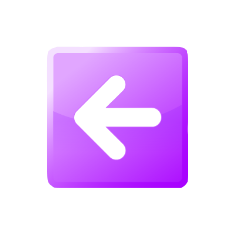 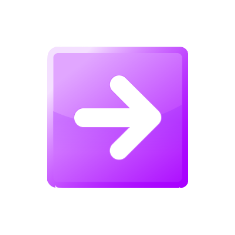 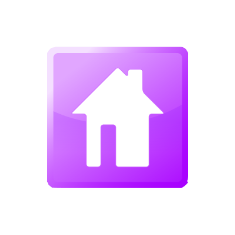 JENIS TEKNOLOGI KOMUNIKASI RANGKAIAN
KONSEP ASAS RANGKAIAN KOMPUTER DAN KOMUNIKASI
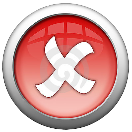 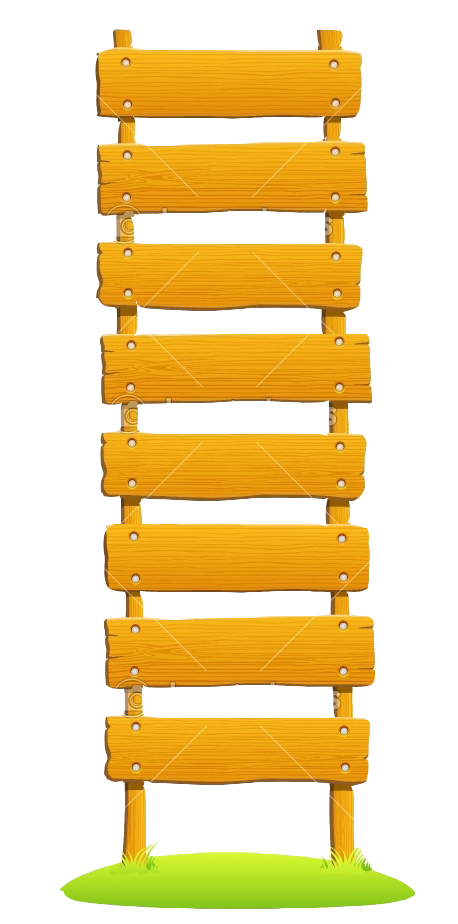 KONSEP ASAS
Definisi Rangkaian Komputer
Satu koleksi komputer dan perkakasan yang dihubungkan bersama melalui peranti komunikasi dan media penghantaran tertentu.
KEPENTINGAN
RANGKAIAN
JENIS RANGKAIAN
SENIBINA 
RANGKAIAN
Koleksi komputer dan perkakasan
TOPOLOGI 
RANGKAIAN
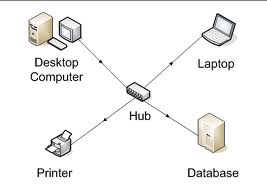 PROTOKOL
Media
Penghantaran
Peranti Komunikasi
JENIS TM
RANGKAIAN
KELUAR
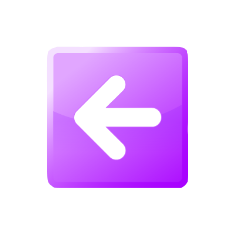 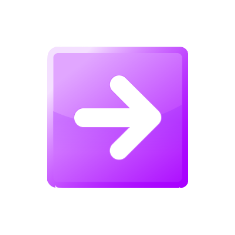 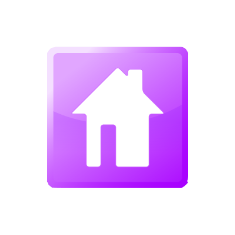 KONSEP ASAS RANGKAIAN KOMPUTER DAN KOMUNIKASI
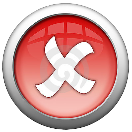 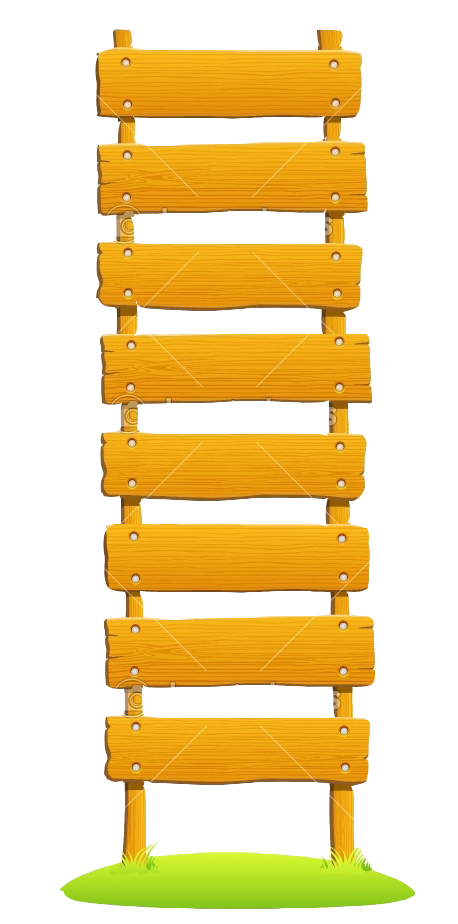 KONSEP ASAS
Definisi Komunikasi
Proses dimana dua atau lebih komputer atau perkakasan memindahkan data, arahan atau maklumat.
KEPENTINGAN
RANGKAIAN
JENIS RANGKAIAN
SENIBINA 
RANGKAIAN
TOPOLOGI 
RANGKAIAN
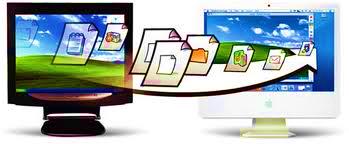 PROTOKOL
JENIS TM
RANGKAIAN
KELUAR
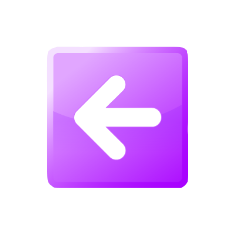 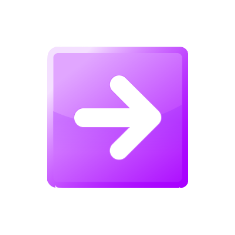 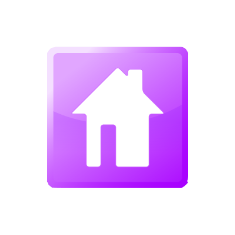 KEPENTINGAN RANGKAIAN KOMPUTER DAN KOMUNIKASI
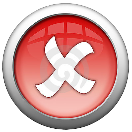 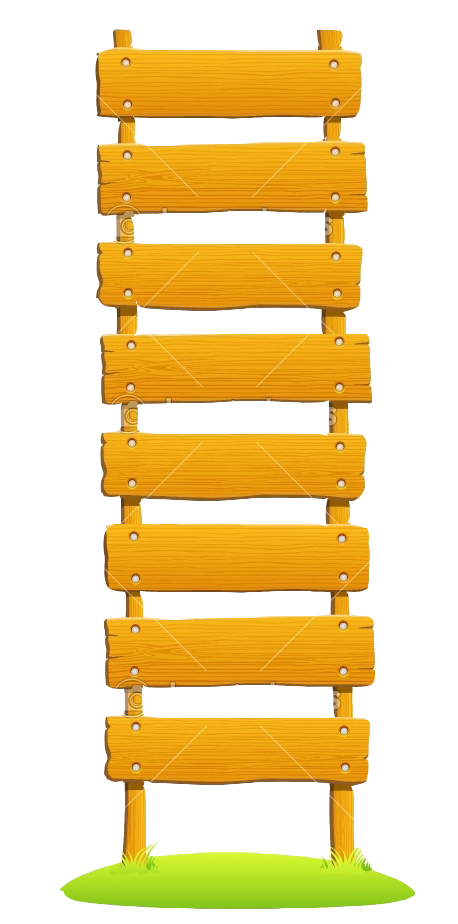 KONSEP ASAS
KEPENTINGAN
RANGKAIAN
JENIS RANGKAIAN
SENIBINA 
RANGKAIAN
TOPOLOGI 
RANGKAIAN
PROTOKOL
JENIS TM
RANGKAIAN
KELUAR
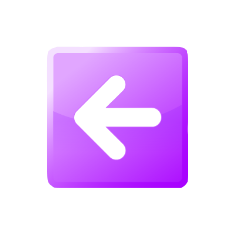 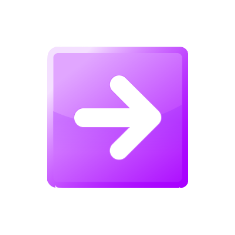 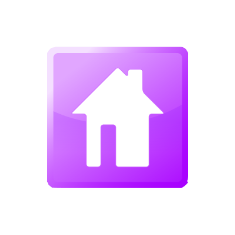 KEPENTINGAN RANGKAIAN KOMPUTER DAN KOMUNIKASI
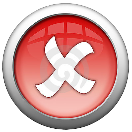 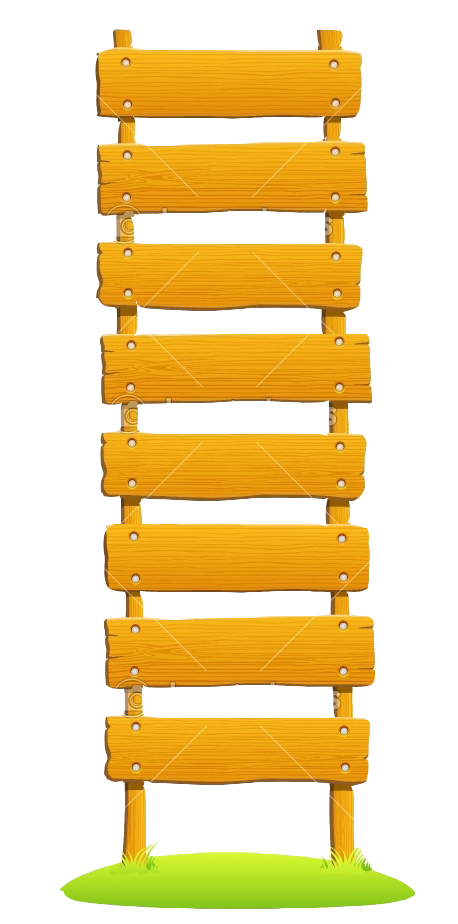 KONSEP ASAS
1. Berkongsi fail/data/informasi
Pengguna yang berlainan komputer dapat berkongsi fail antara satu sama lain

2. Berkongsi perkakasan seperti pencetak dan pengimbas.
Dalam rangkaian yang sama, pengguna boleh berkongsi perkakasan seperti pencetak dan pengimbas.

3. Berkongsi talian internet
Dengan adanya rangkaian komputer, talian internet dapat dikongsi oleh semua komputer dalam rangkaian.
KEPENTINGAN
RANGKAIAN
JENIS RANGKAIAN
SENIBINA 
RANGKAIAN
TOPOLOGI 
RANGKAIAN
PROTOKOL
JENIS TM
RANGKAIAN
KELUAR
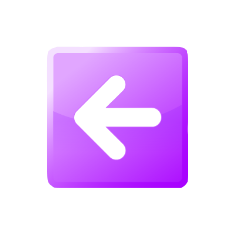 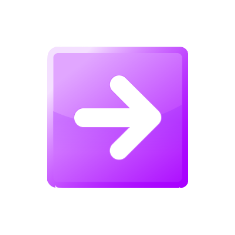 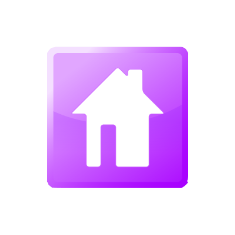 KEPENTINGAN RANGKAIAN KOMPUTER DAN KOMUNIKASI
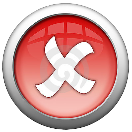 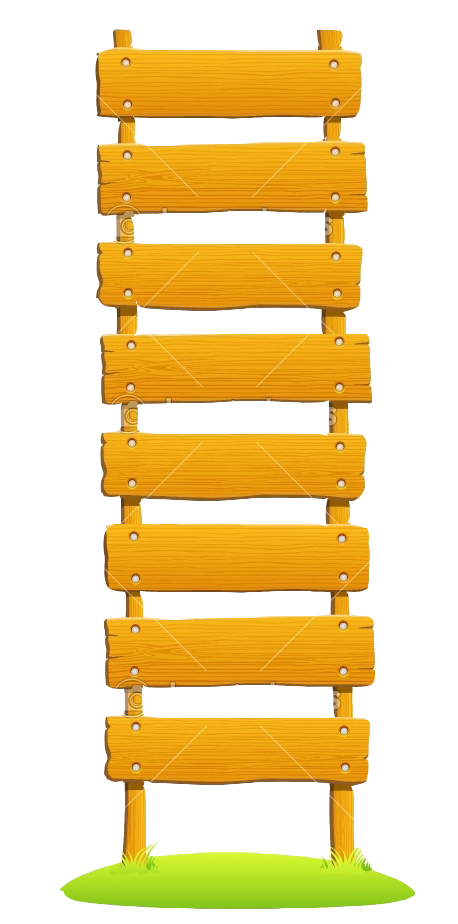 KONSEP ASAS
4. Menggalakkan Perdagangan Elektronik (e-commerce)
Urusniaga secara atas talian dapat dilakukan dengan cepat dan selamat.

5. Menyediakan Proses komunikasi yang pelbagai
Selain daripada penggunaan telefon untuk proses komunikasi, internet menawarkan pelbagai kemudahan komunikasi seperti e-mail, ruang sembang (chat room), laman web sosial dan lain-lain.

6. Peluang pendidikan lebih meluas
Pengguna boleh mendapatkan pelbagai maklumat untuk pembelajaran atau kajian melalui internet. 
Boleh mengikuti pengajian jarak jarak yang ditawarkan oleh pusat pengajian tertentu.
KEPENTINGAN
RANGKAIAN
JENIS RANGKAIAN
SENIBINA 
RANGKAIAN
TOPOLOGI 
RANGKAIAN
PROTOKOL
JENIS TM
RANGKAIAN
KELUAR
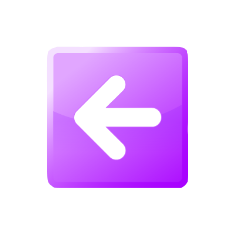 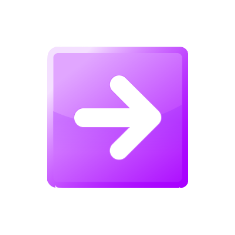 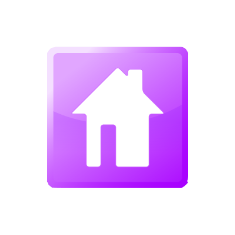 JENIS RANGKAIAN KOMPUTER
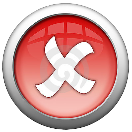 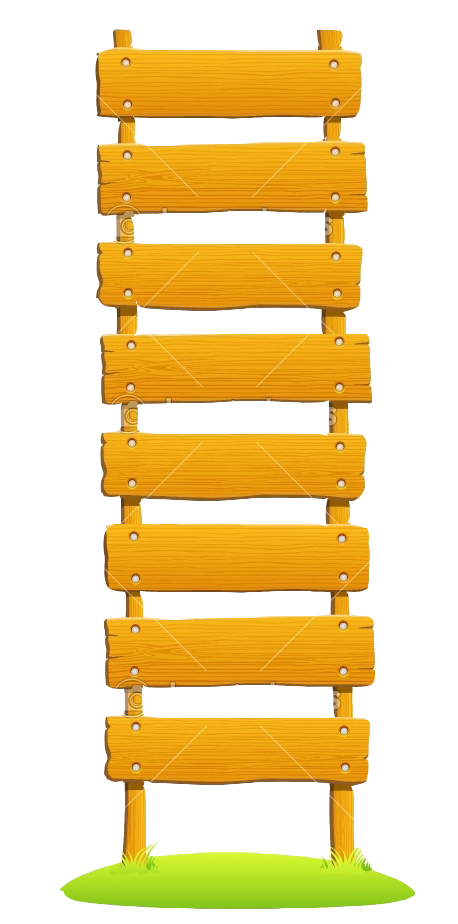 KONSEP ASAS
KEPENTINGAN
RANGKAIAN
JENIS RANGKAIAN
SENIBINA 
RANGKAIAN
TOPOLOGI 
RANGKAIAN
PROTOKOL
JENIS TM
RANGKAIAN
KELUAR
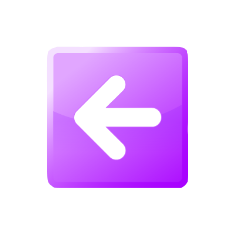 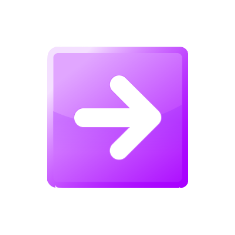 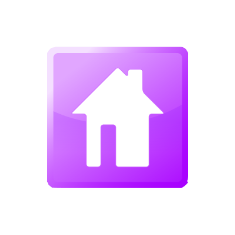 JENIS RANGKAIAN KOMPUTER
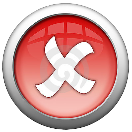 LAN (Local Area Network)
Rangkaian Kawasan Setempat
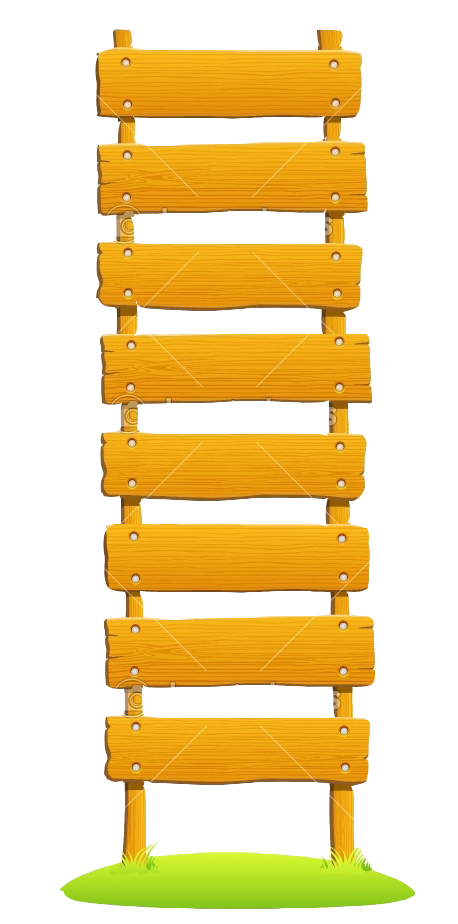 KONSEP ASAS
KEPENTINGAN
RANGKAIAN
JENIS RANGKAIAN
Rangkaian yang terhad kepada kawasan yang kecil seperti meliputi sesebuah bangunan, kawasan sekolah, rumah, pejabat atau kampus.
SENIBINA 
RANGKAIAN
TOPOLOGI 
RANGKAIAN
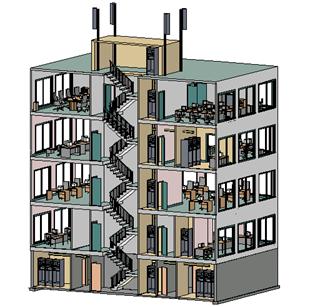 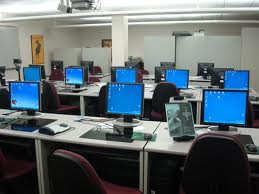 PROTOKOL
JENIS TM
RANGKAIAN
KELUAR
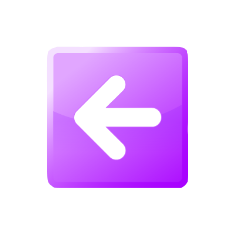 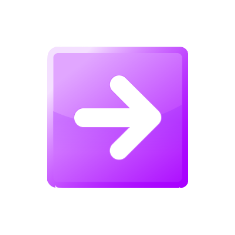 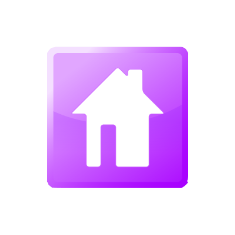 JENIS RANGKAIAN KOMPUTER
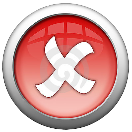 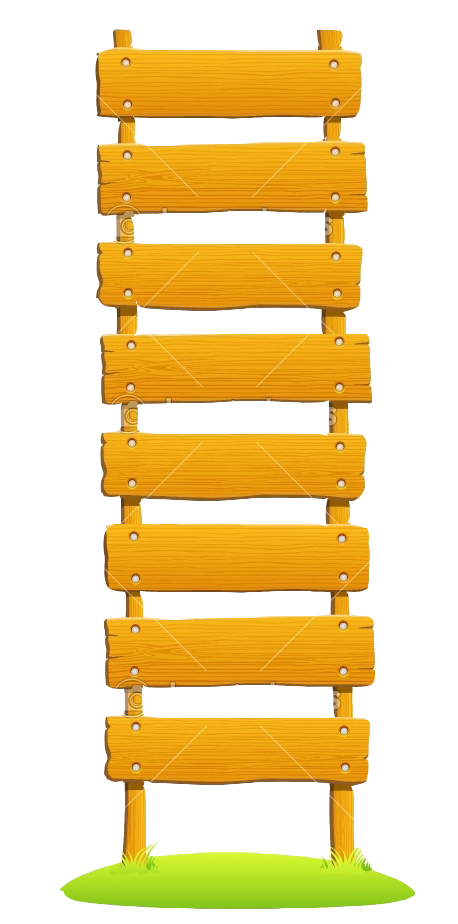 KONSEP ASAS
KEPENTINGAN
RANGKAIAN
MAN (Metropolitan Area Network)
Rangkaian Kawasan Metropolitan
JENIS RANGKAIAN
Rangkaian yang meliputi kawasan yang lebih luas iaitu kawasan metropolitan seperti kawasan bandar.
Beroperasi dengan gabungan sekolah-sekolah, bangunan, pejabat di sesuatu kawasan.
Biasanya melibatkan gabungan LAN.
SENIBINA 
RANGKAIAN
TOPOLOGI 
RANGKAIAN
PROTOKOL
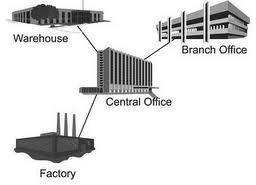 JENIS TM
RANGKAIAN
KELUAR
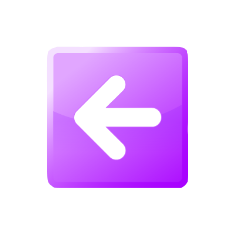 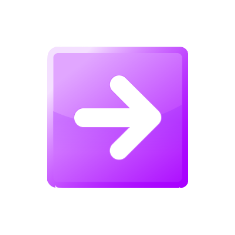 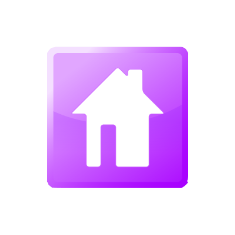 JENIS RANGKAIAN KOMPUTER
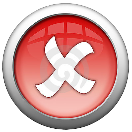 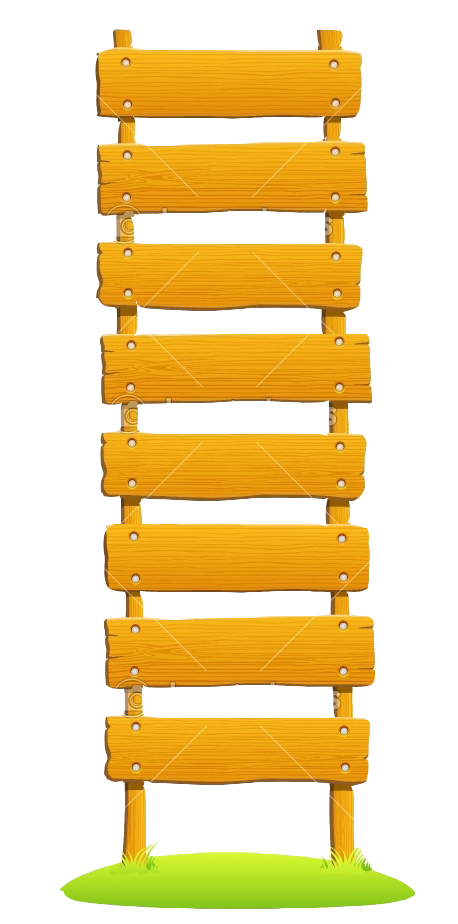 KONSEP ASAS
KEPENTINGAN
RANGKAIAN
JENIS RANGKAIAN
Rangkaian yang meliputi kawasan geografi yang luas seperti antara negeri atau negara.
Melibatkan kombinasi media yang pelbagai seperti internet, talian telefon, satelit dan media penghantaran lain.
SENIBINA 
RANGKAIAN
WAN (WideArea Network)
Rangkaian Kawasan Luas
TOPOLOGI 
RANGKAIAN
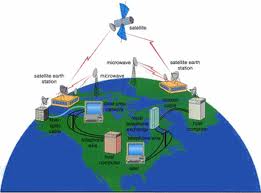 PROTOKOL
JENIS TM
RANGKAIAN
KELUAR
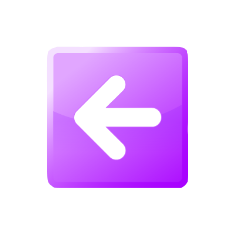 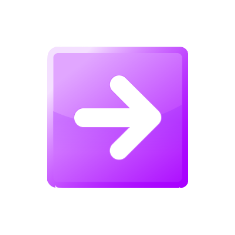 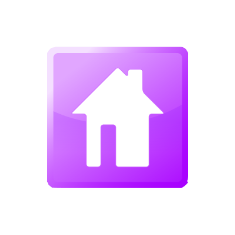 JENIS RANGKAIAN KOMPUTER
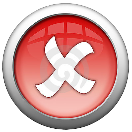 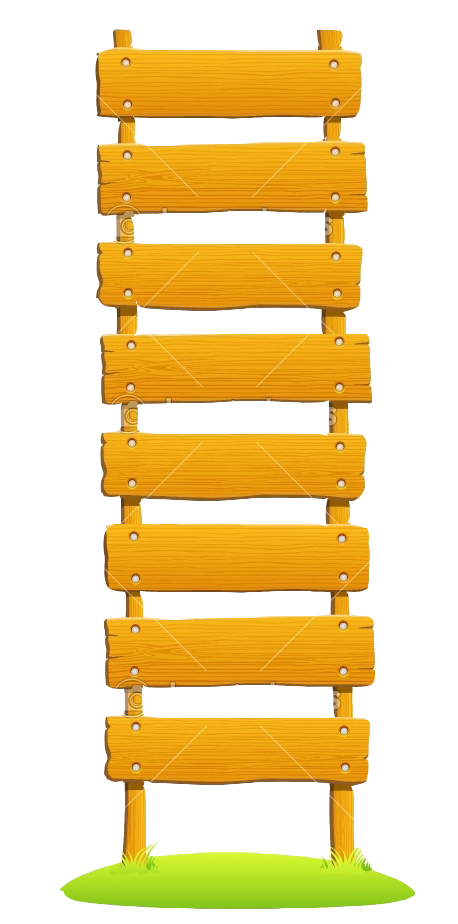 KONSEP ASAS
KEPENTINGAN
RANGKAIAN
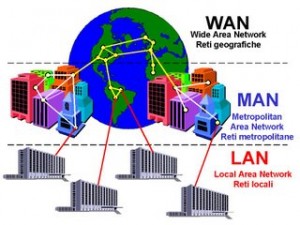 JENIS RANGKAIAN
SENIBINA 
RANGKAIAN
TOPOLOGI 
RANGKAIAN
PROTOKOL
JENIS TM
RANGKAIAN
KELUAR
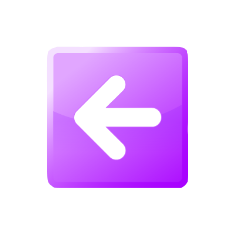 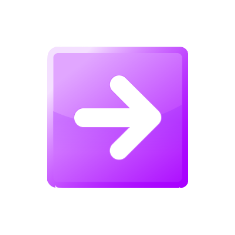 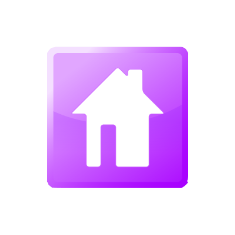 PERBEZAAN ANTARA JENIS  RANGKAIAN KOMPUTER
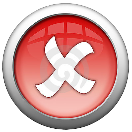 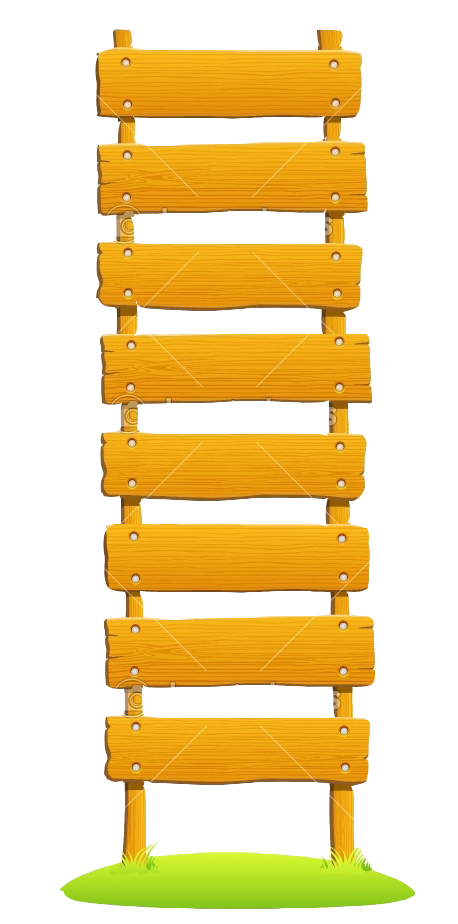 KONSEP ASAS
KEPENTINGAN
RANGKAIAN
JENIS RANGKAIAN
SENIBINA 
RANGKAIAN
TOPOLOGI 
RANGKAIAN
PROTOKOL
JENIS TM
RANGKAIAN
KELUAR
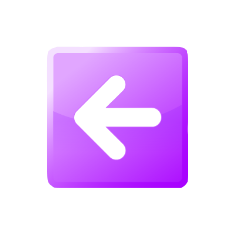 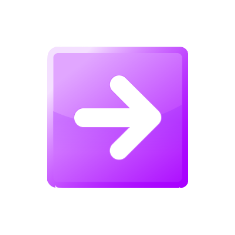 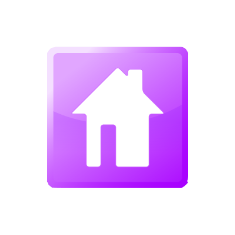 SENIBINA RANGKAIAN
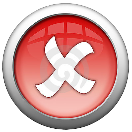 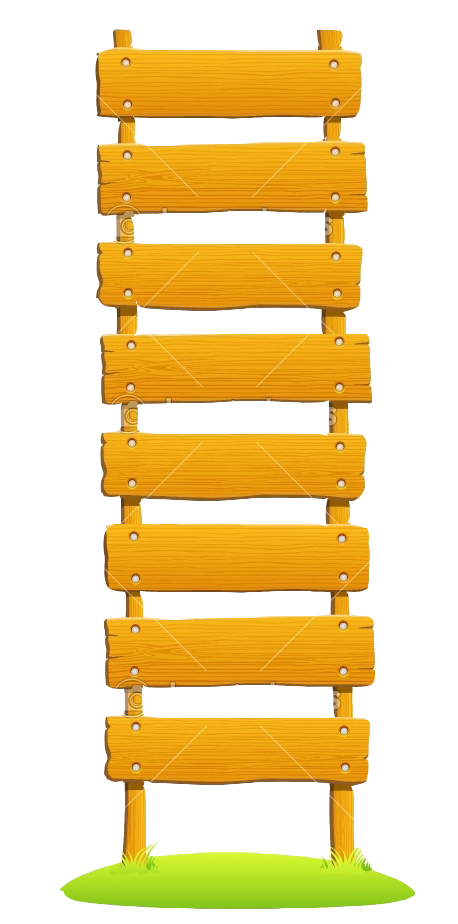 KONSEP ASAS
KEPENTINGAN
RANGKAIAN
JENIS RANGKAIAN
SENIBINA 
RANGKAIAN
TOPOLOGI 
RANGKAIAN
PROTOKOL
JENIS TM
RANGKAIAN
KELUAR
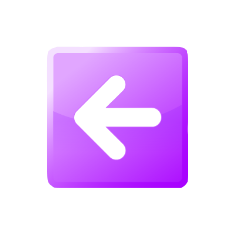 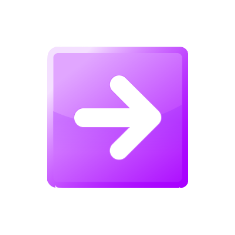 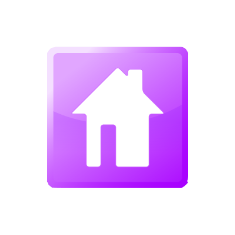 SENIBINA RANGKAIAN
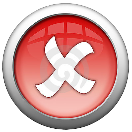 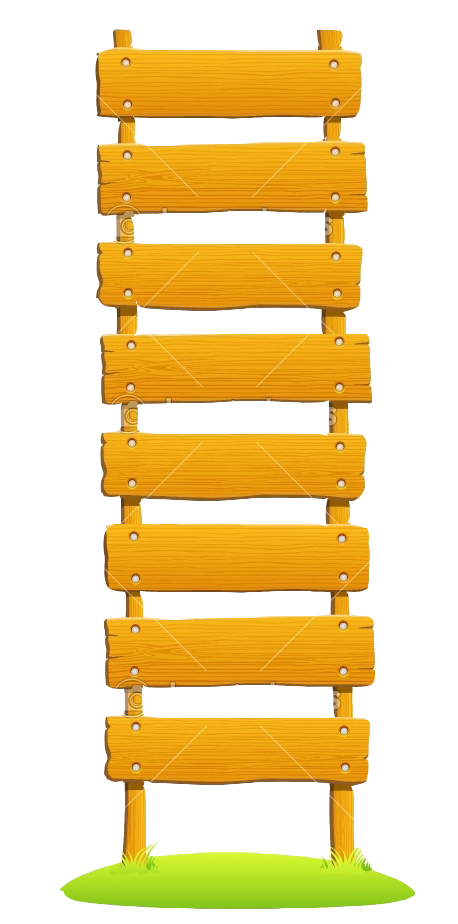 KONSEP ASAS
Pengguna-Pelayan (Client-Server)
KEPENTINGAN
RANGKAIAN
JENIS RANGKAIAN
Terdiri daripada satu komputer yang bertindak sebgai  pelayan (server) dan komputer lain bertindak sebagai pengguna (client).

Pelayan (server) – komputer yang dikhaskan untuk menjalankan satu atau lebih perkhidmatan untuk memenuhi keperluan pengguna komputer lain dalam rangkaian. Contoh perkhidmatan pelayan adalah seperti pelayan pangkalan data, pelayan fail, pelayan mel, pelayan cetakan, pelayan web, pelayan permainan, atau beberapa jenis lain pelayan.

Pengguna (Client) – komputer yang mengakses dan meminta perkhidmatan daripada pelayan (server).
SENIBINA 
RANGKAIAN
TOPOLOGI 
RANGKAIAN
PROTOKOL
JENIS TM
RANGKAIAN
KELUAR
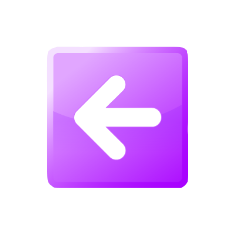 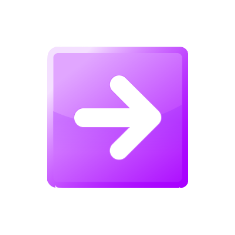 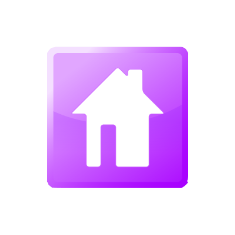 SENIBINA RANGKAIAN
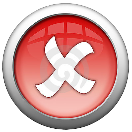 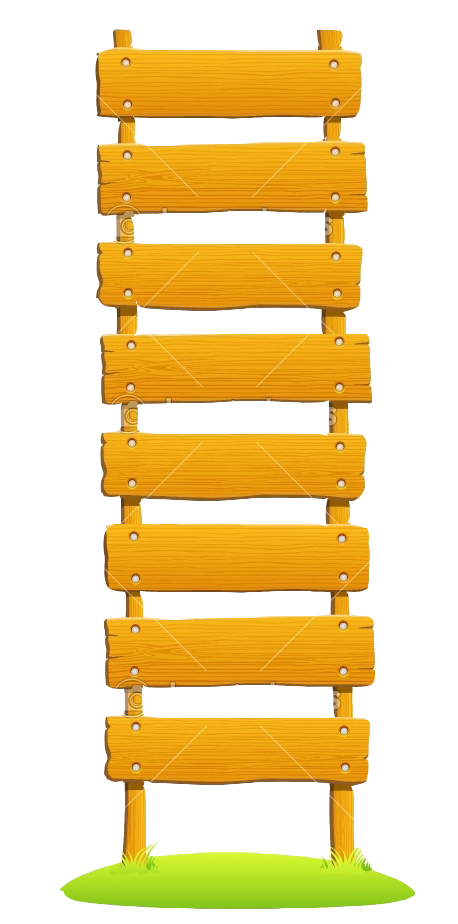 KONSEP ASAS
Pengguna-Pelayan (Client-Server)
KEPENTINGAN
RANGKAIAN
JENIS RANGKAIAN
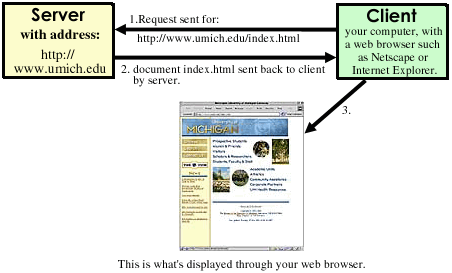 SENIBINA 
RANGKAIAN
TOPOLOGI 
RANGKAIAN
PROTOKOL
JENIS TM
RANGKAIAN
KELUAR
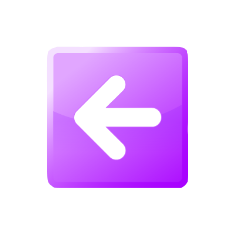 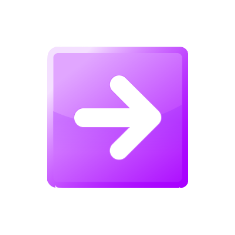 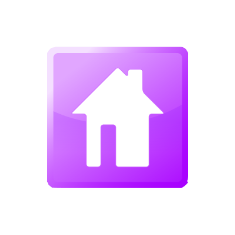 SENIBINA RANGKAIAN
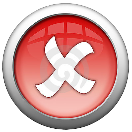 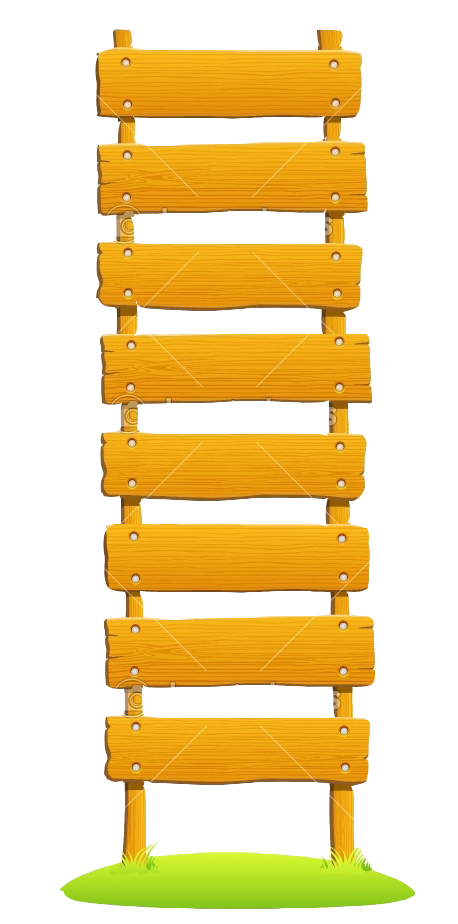 KONSEP ASAS
Pengguna-Pelayan (Client-Server)
KEPENTINGAN
RANGKAIAN
JENIS RANGKAIAN
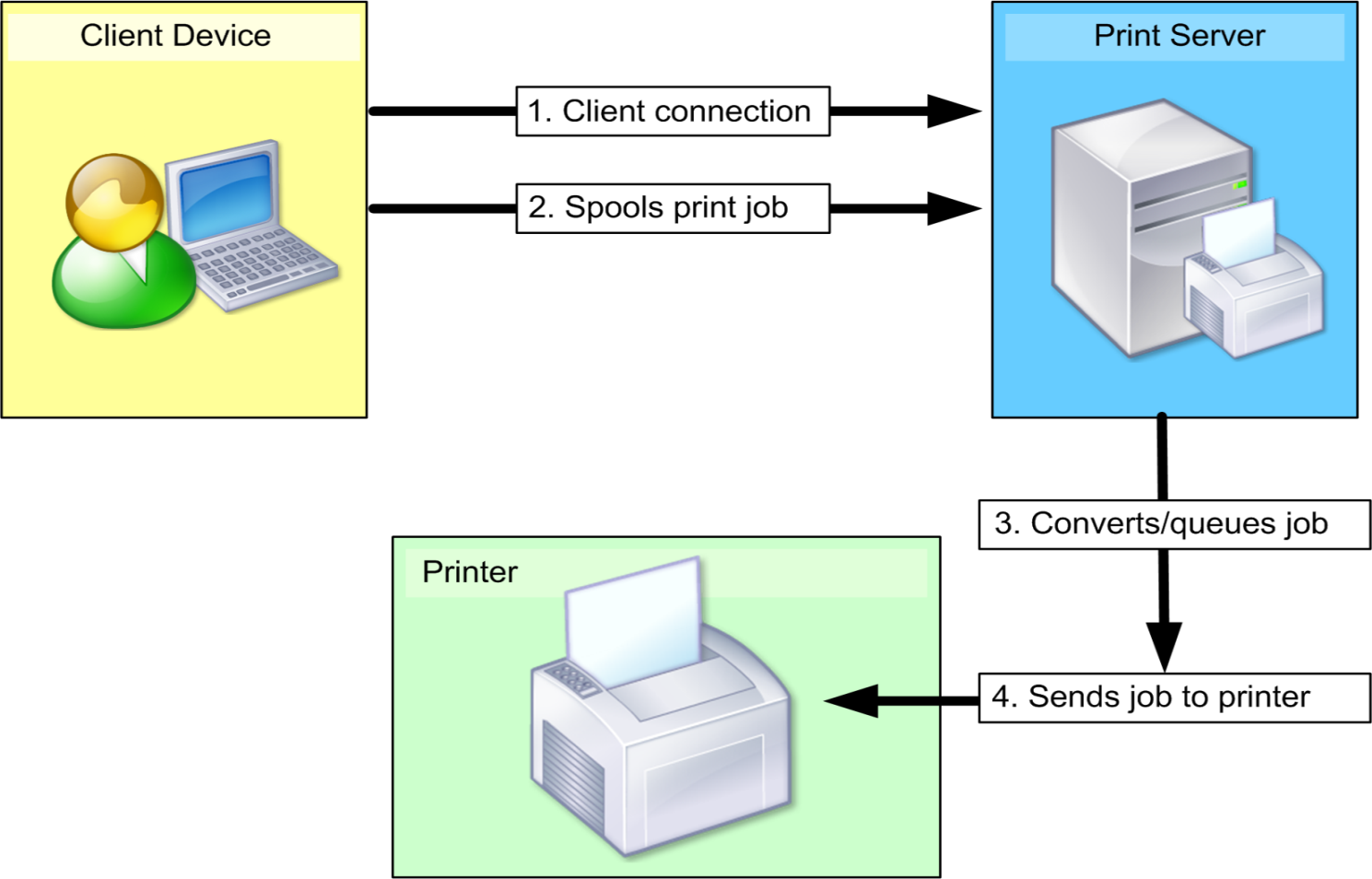 SENIBINA 
RANGKAIAN
TOPOLOGI 
RANGKAIAN
PROTOKOL
JENIS TM
RANGKAIAN
KELUAR
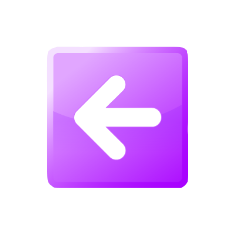 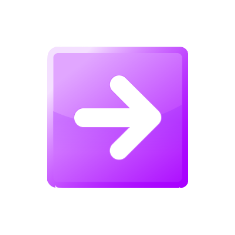 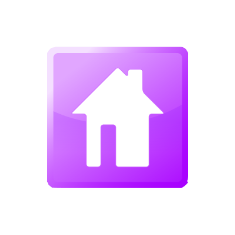 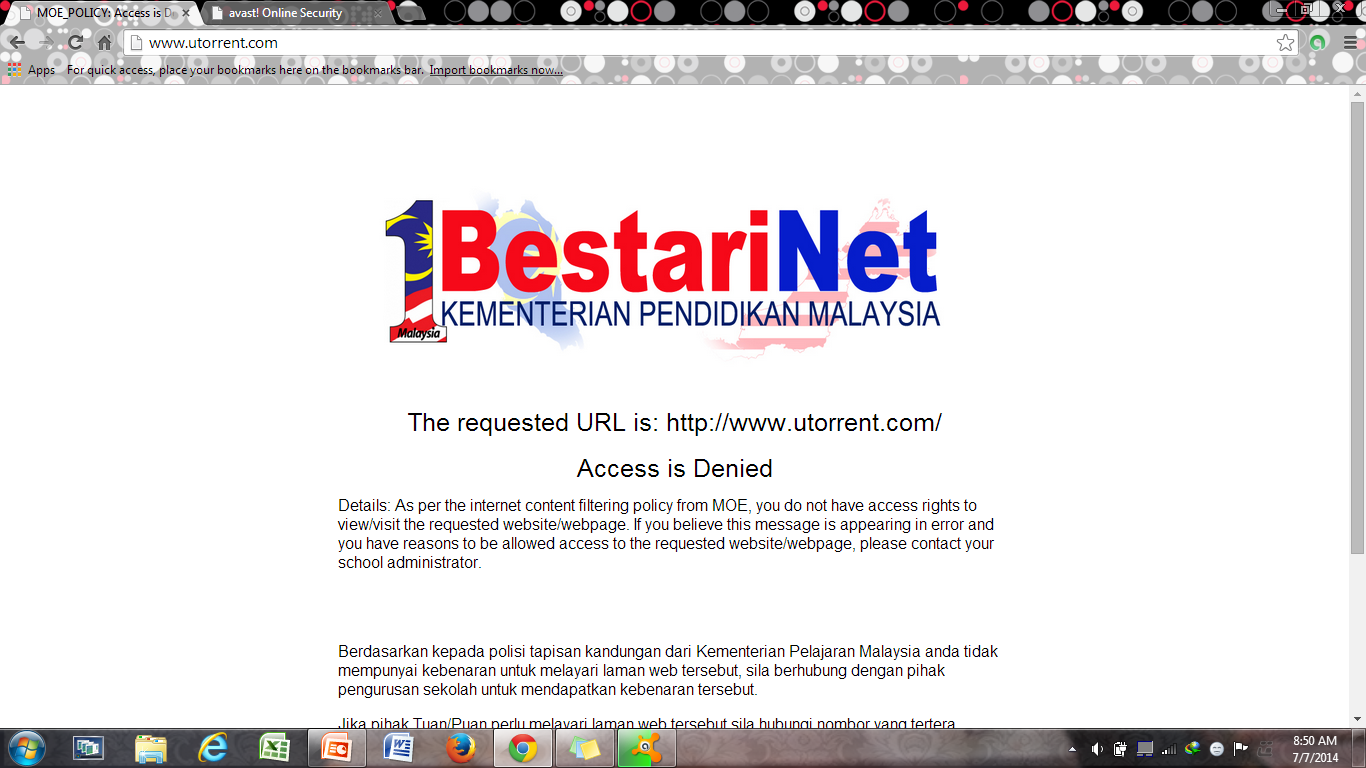 SENIBINA RANGKAIAN
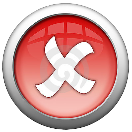 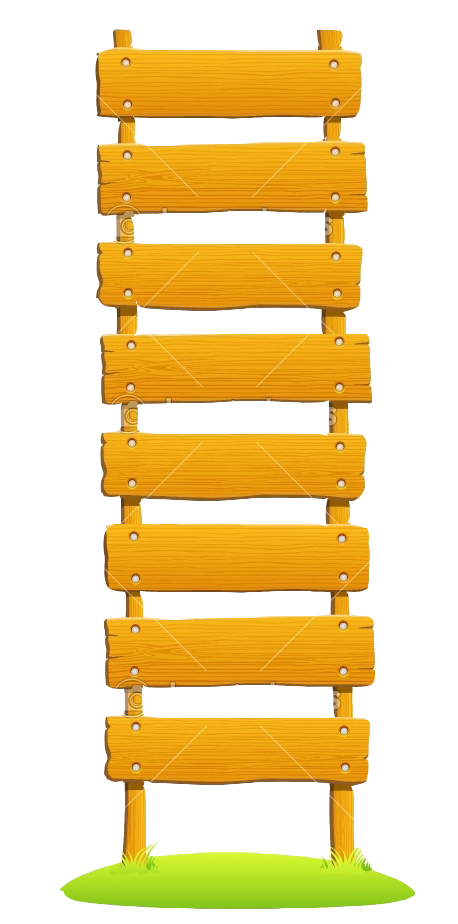 KONSEP ASAS
KEPENTINGAN
RANGKAIAN
JENIS RANGKAIAN
Semua komputer dalam rangkaian bertindak sebagai pengguna dan pelayan.
Semua komputer berupaya mencapai fail yang terdapat pada komputer lain dan menyediakan fail untuk dicapai komputer lain.
Tiada komputer khas yang mengawal rangkaian dan sumber.
Semua komputer dalam rangkaian mempunyai keupayaan yang sama dalam mengirim, terima dan proses fail.
Kekurangan – prestasi akan menurun apabila pengguna bertambah.
Contoh: Limewire, emule, bittorrent
SENIBINA 
RANGKAIAN
Rakan-ke-Rakan (peer to peer)
TOPOLOGI 
RANGKAIAN
PROTOKOL
JENIS TM
RANGKAIAN
KELUAR
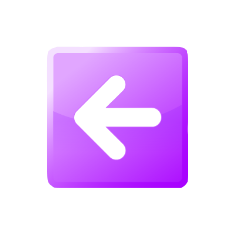 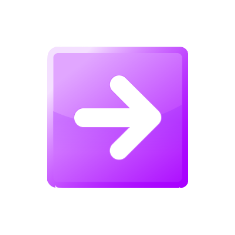 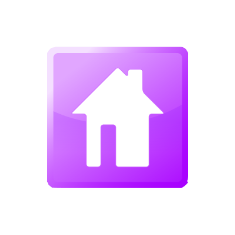 SENIBINA RANGKAIAN
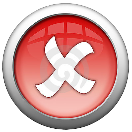 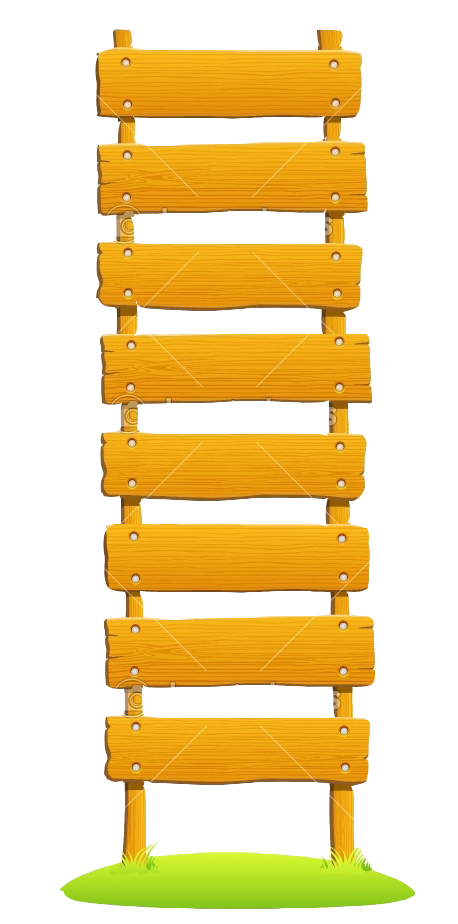 KONSEP ASAS
KEPENTINGAN
RANGKAIAN
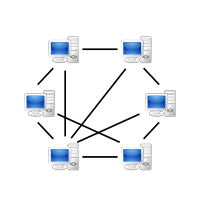 JENIS RANGKAIAN
SENIBINA 
RANGKAIAN
Rakan-ke-Rakan (peer to peer)
TOPOLOGI 
RANGKAIAN
PROTOKOL
JENIS TM
RANGKAIAN
KELUAR
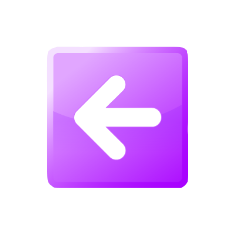 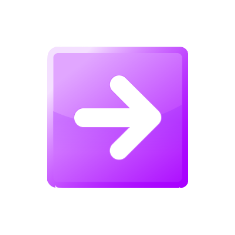 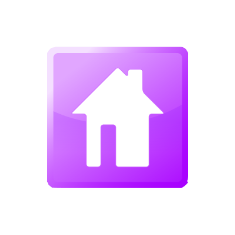 SENIBINA RANGKAIAN
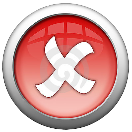 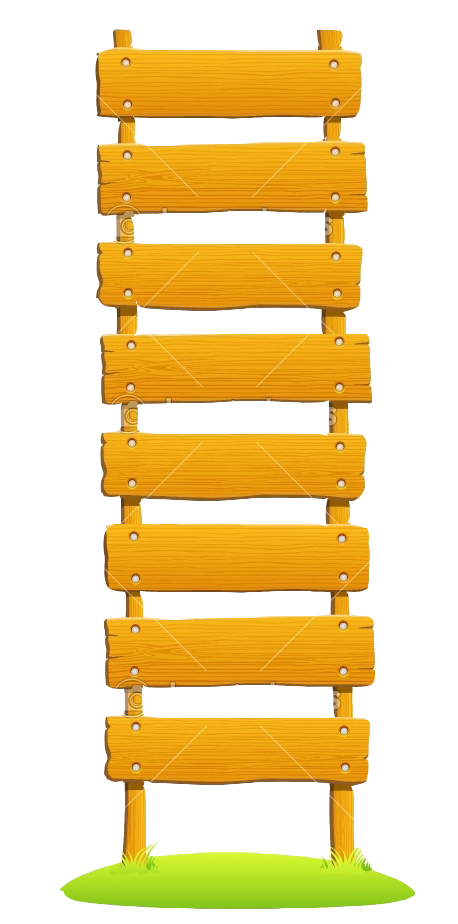 KONSEP ASAS
KEPENTINGAN
RANGKAIAN
JENIS RANGKAIAN
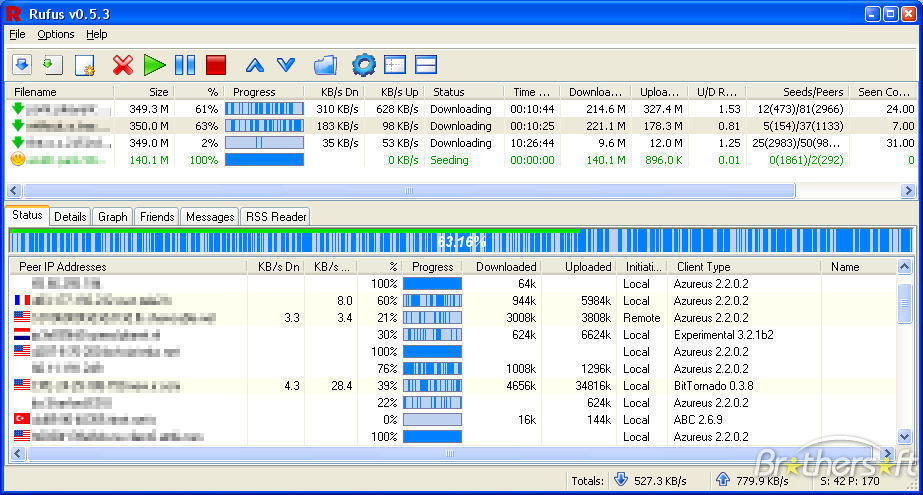 SENIBINA 
RANGKAIAN
Rakan-ke-Rakan (peer to peer)
TOPOLOGI 
RANGKAIAN
PROTOKOL
JENIS TM
RANGKAIAN
KELUAR
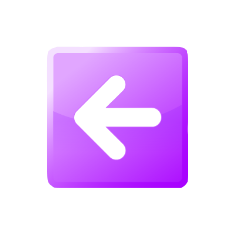 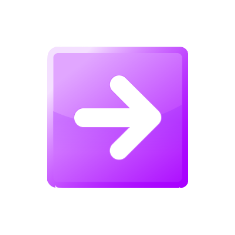 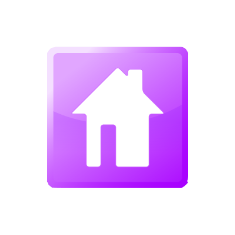 TOPOLOGI RANGKAIAN
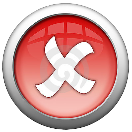 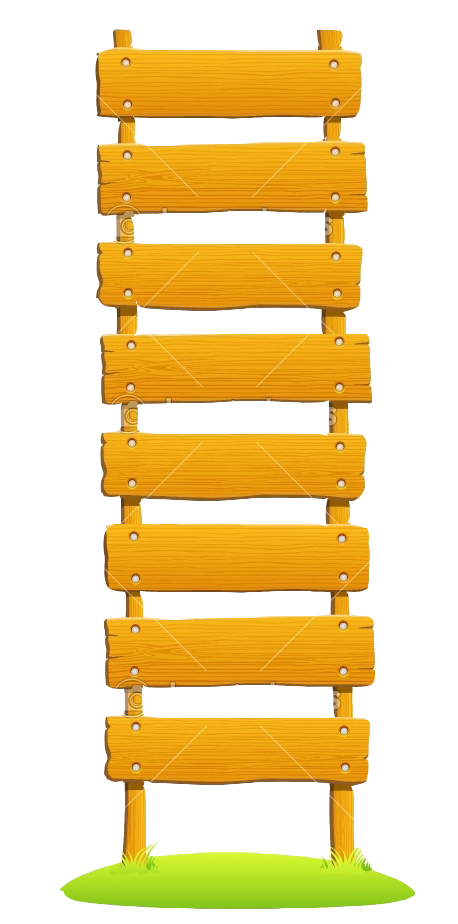 KONSEP ASAS
KEPENTINGAN
RANGKAIAN
Cara susunan atau konfigurasi fizikal komputer dengan komputer lain atau dengan peranti lain dalam sesuatu rangkaian setempat (LAN).

3 jenis topologi rangkaian:
JENIS RANGKAIAN
SENIBINA 
RANGKAIAN
TOPOLOGI 
RANGKAIAN
PROTOKOL
JENIS TM
RANGKAIAN
KELUAR
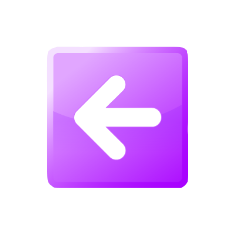 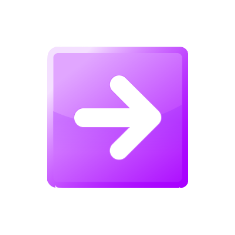 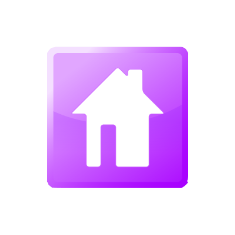 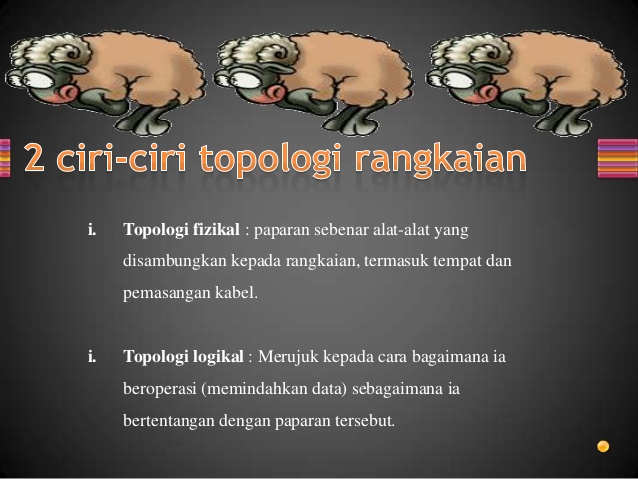 TOPOLOGI RANGKAIAN
Topologi Bas
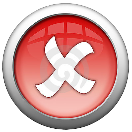 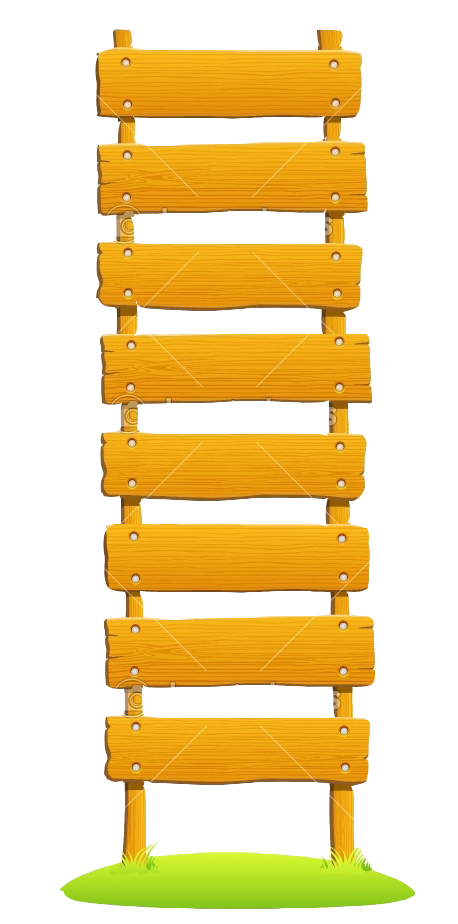 KONSEP ASAS
KEPENTINGAN
RANGKAIAN
Dihubungkan dengan satu kabel tunggal (backbone) yang menghubungkan semua komputer dan peranti.
Mempunyai titik pemula dan penutup (terminator) yang dipasang pada penghujung awal dan akhir kabel.
JENIS RANGKAIAN
SENIBINA 
RANGKAIAN
TOPOLOGI 
RANGKAIAN
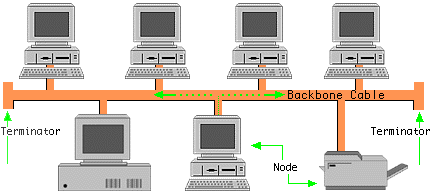 PROTOKOL
JENIS TM
RANGKAIAN
KELUAR
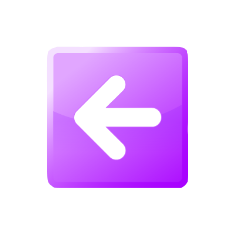 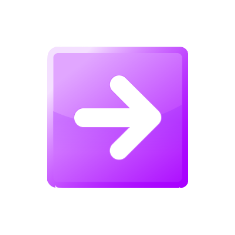 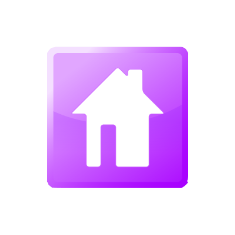 TOPOLOGI RANGKAIAN
Topologi Bas
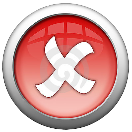 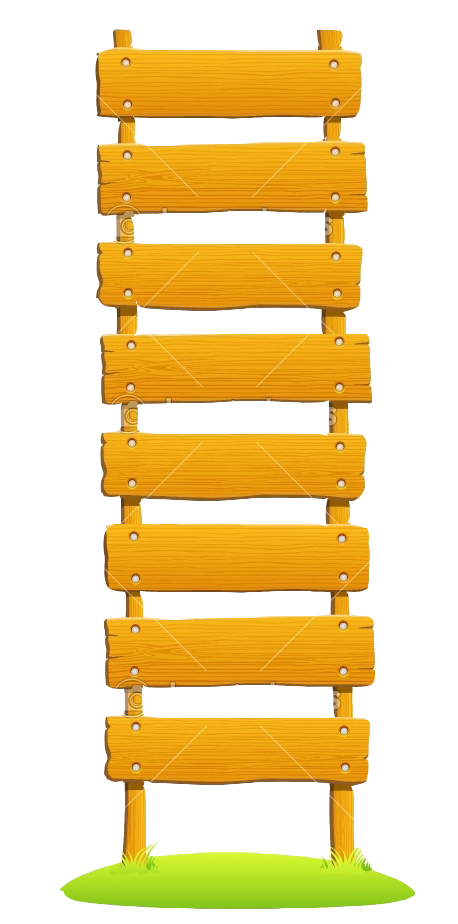 KONSEP ASAS
KEPENTINGAN
RANGKAIAN
JENIS RANGKAIAN
KEKURANGAN
Apabila kabel tunggal (backbone) gagal berfungsi, rangkaian akan terjejas.
Prestasi rangkaian menurun apabila banyak komputer ditambah pada rangkaian.
KELEBIHAN
Jika satu nod tidak berfungsi, nod lain tidak akan terjejas.
Nod mudah ditambah dan dikurangkan tanpa mengganggu nod lain dalam rangkaian.
SENIBINA 
RANGKAIAN
TOPOLOGI 
RANGKAIAN
PROTOKOL
JENIS TM
RANGKAIAN
KELUAR
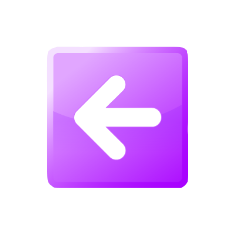 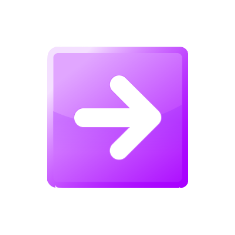 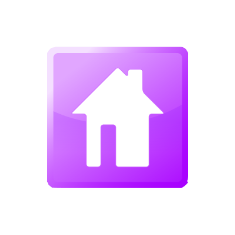 TOPOLOGI RANGKAIAN
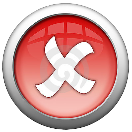 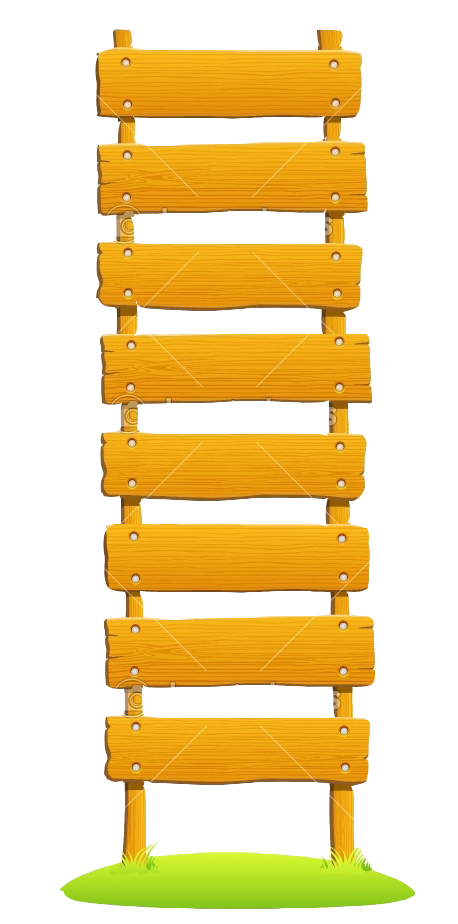 Topologi gelang
KONSEP ASAS
KEPENTINGAN
RANGKAIAN
Satu topologi dimana satu terminal berhubung dengan dua nod yang lain secara bersebelahan membentuk  satu lingkaran tertutup.
Data dipindahkan dari satu nod ke nod lain dalam satu arah sahaja.
Apabila komputer atau peranti menghantar data, data akan bergerak ke setiap nod hingga sampai ke destinasinya.
JENIS RANGKAIAN
SENIBINA 
RANGKAIAN
TOPOLOGI 
RANGKAIAN
PROTOKOL
JENIS TM
RANGKAIAN
KELUAR
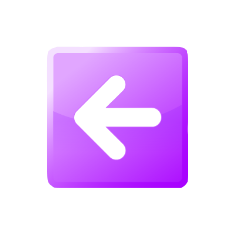 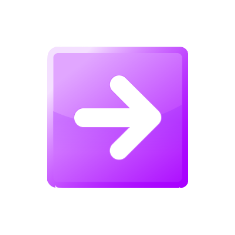 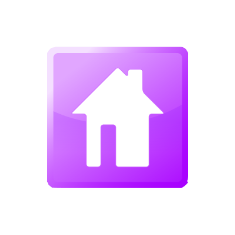 TOPOLOGI RANGKAIAN
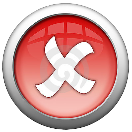 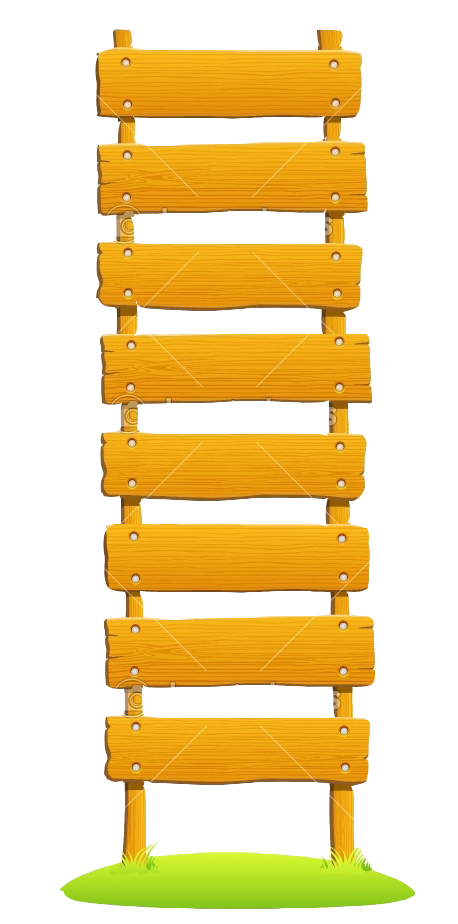 Topologi Gelang
KONSEP ASAS
KEPENTINGAN
RANGKAIAN
JENIS RANGKAIAN
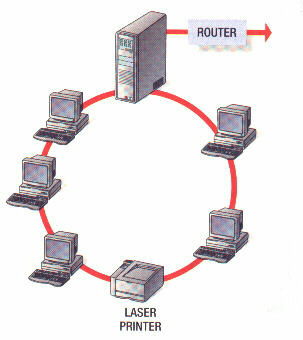 SENIBINA 
RANGKAIAN
TOPOLOGI 
RANGKAIAN
PROTOKOL
JENIS TM
RANGKAIAN
KELUAR
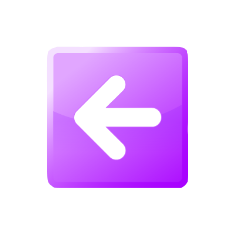 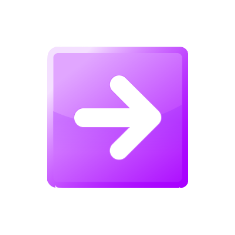 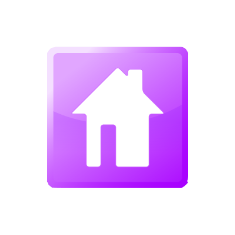 TOPOLOGI RANGKAIAN
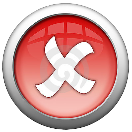 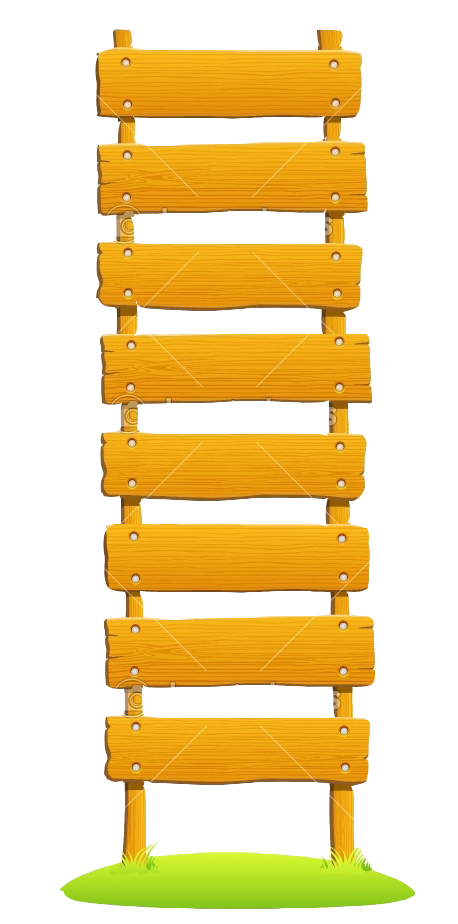 Topologi gelang
KONSEP ASAS
KEPENTINGAN
RANGKAIAN
JENIS RANGKAIAN
KELEBIHAN
Setiap komputer mempunyai akses yang sama kepada sumber-sumber.
Tidak memerlukan pelayan rangkaian untuk mengawal penyambungan di antara komputer.
KEKURANGAN
Jika satu nod rosak, rangkaian akan lumpuh.
Penambahan, pengurangan nod akan mempengaruhi rangkaian.
SENIBINA 
RANGKAIAN
TOPOLOGI 
RANGKAIAN
PROTOKOL
JENIS TM
RANGKAIAN
KELUAR
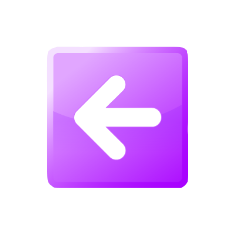 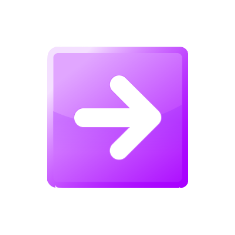 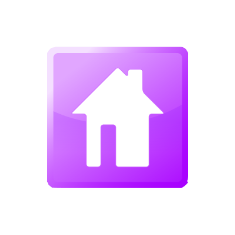 TOPOLOGI RANGKAIAN
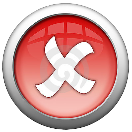 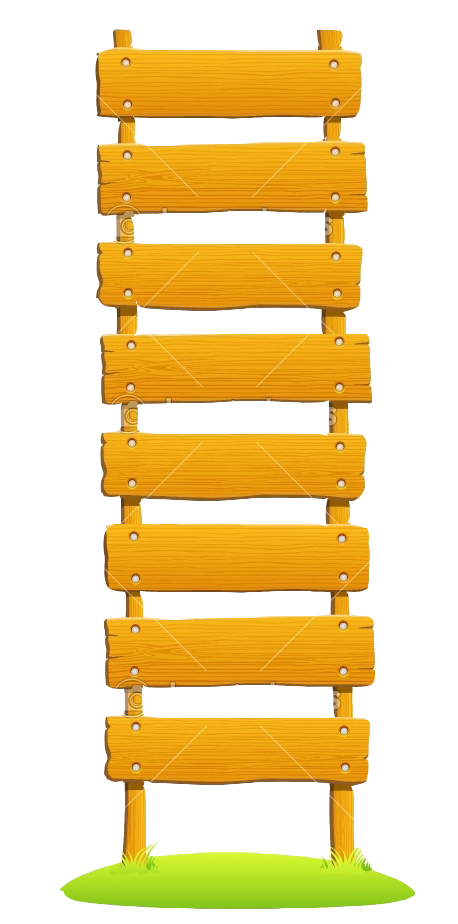 KONSEP ASAS
KEPENTINGAN
RANGKAIAN
Topologi Bintang
Semua komputer dan perkakasan  dalam rangkaian dihubungkan pada peranti pusat iaitu hub atau switch.
Data bergerak dari satu komputer ke komputer lain dengan melalui hub.
JENIS RANGKAIAN
SENIBINA 
RANGKAIAN
TOPOLOGI 
RANGKAIAN
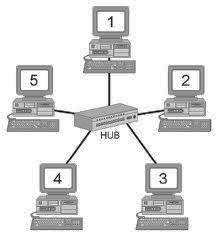 PROTOKOL
JENIS TM
RANGKAIAN
KELUAR
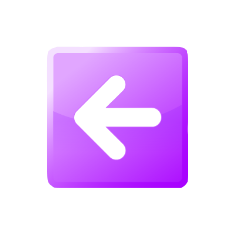 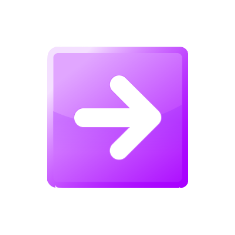 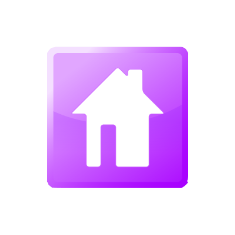 TOPOLOGI RANGKAIAN
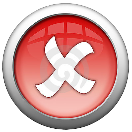 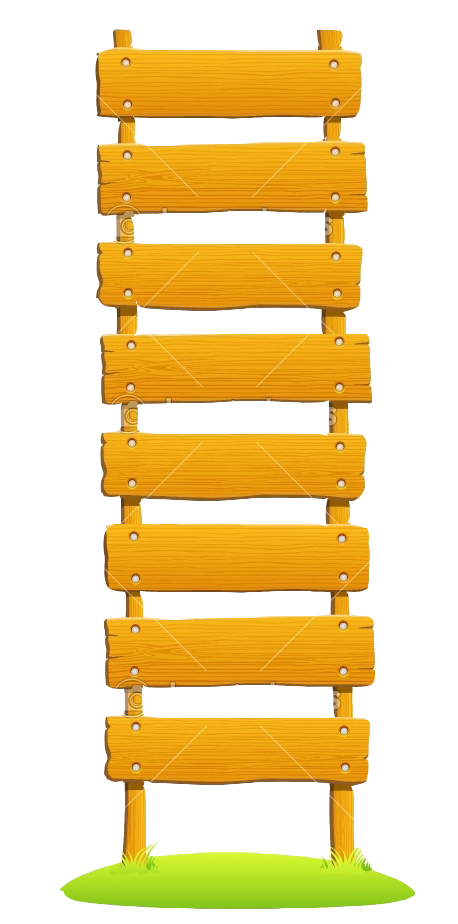 KONSEP ASAS
KEPENTINGAN
RANGKAIAN
Topologi Bintang
JENIS RANGKAIAN
KELEBIHAN
Mudah untuk menambah atau mengurangkan bilangan komputer pada rangkaian.
Kerosakan pada mana-mana komputer tidak akan memberi kesan kepada rangkaian.
KEKURANGAN
Memerlukan kabel yang banyak untuk menyambungkan setiap nod pada hub.
Jika hub tidak berfungsi, rangkaian akan lumpuh.
SENIBINA 
RANGKAIAN
TOPOLOGI 
RANGKAIAN
PROTOKOL
JENIS TM
RANGKAIAN
KELUAR
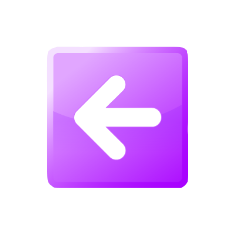 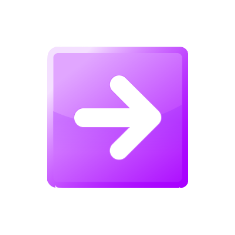 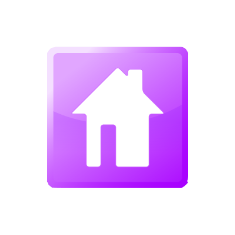 PERBEZAAN ANTARA TOPOLOGI RANGKAIAN
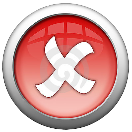 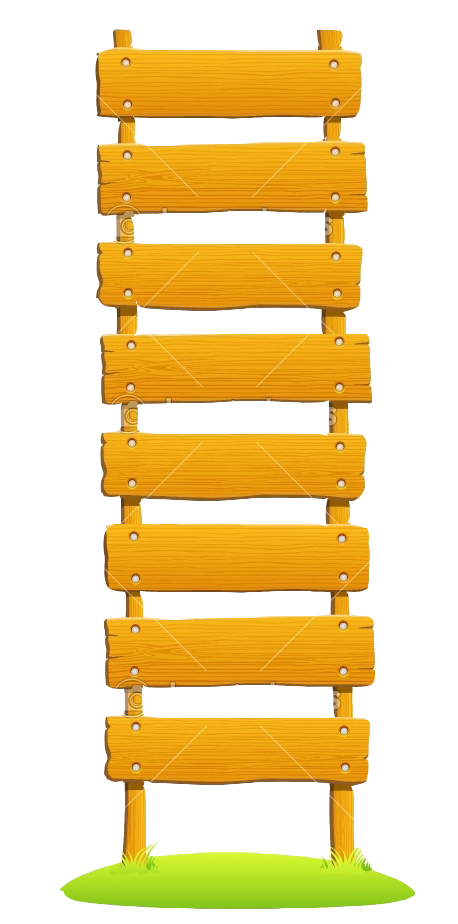 KONSEP ASAS
KEPENTINGAN
RANGKAIAN
JENIS RANGKAIAN
SENIBINA 
RANGKAIAN
TOPOLOGI 
RANGKAIAN
PROTOKOL
JENIS TM
RANGKAIAN
KELUAR
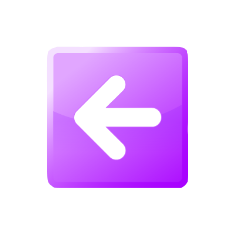 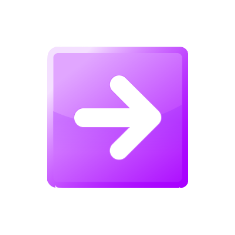 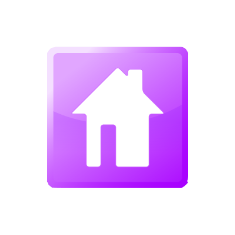 PROTOKOL
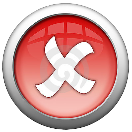 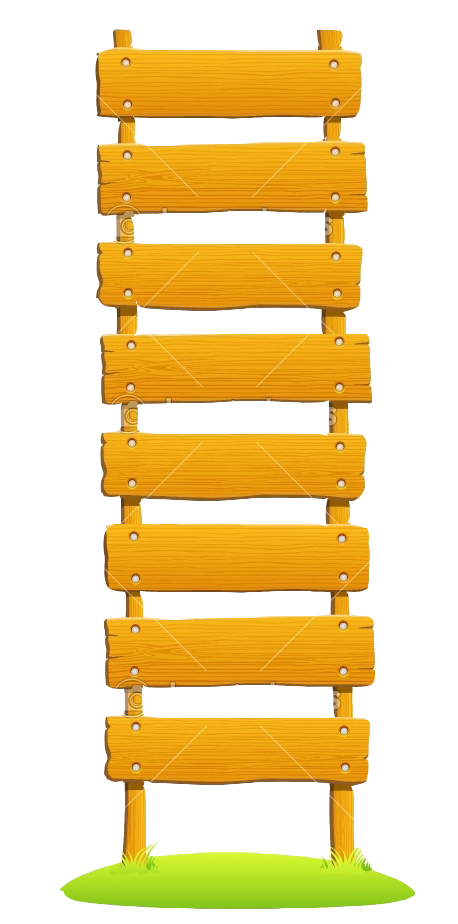 KONSEP ASAS
KEPENTINGAN
RANGKAIAN
PROTOKOL- satu set peraturan untuk pertukaran data antara komputer.

Satu tatacara atau bahasa komunikasi bagi membolehkan sesuatu rangkaian berkomunikasi
JENIS RANGKAIAN
SENIBINA 
RANGKAIAN
TOPOLOGI 
RANGKAIAN
PROTOKOL
JENIS TM
RANGKAIAN
KELUAR
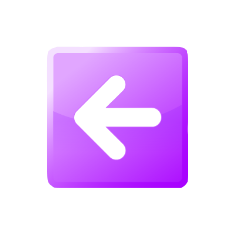 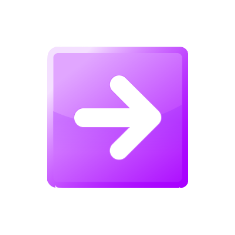 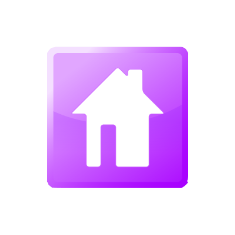 Jenis protokol:
Transmission Control Protocol/ Internet Protocol (TCP/IP)

Hypertext Transfer Protocol (HTTP)

Simple Mail Transfer Protocol (SMTP)

File Transfer Protocol (FTP)
TCP/IP (transmission control protocol/internet protocol)

 Satu protokol yang membolehkan komunikasi dan pertukaran data antara komputer dalam rangkaian seperti internet.

 dihubungkan satu rangkaian dengan rangkaian lain menggunakan sistem nombor dikenali sebagai alamat IP
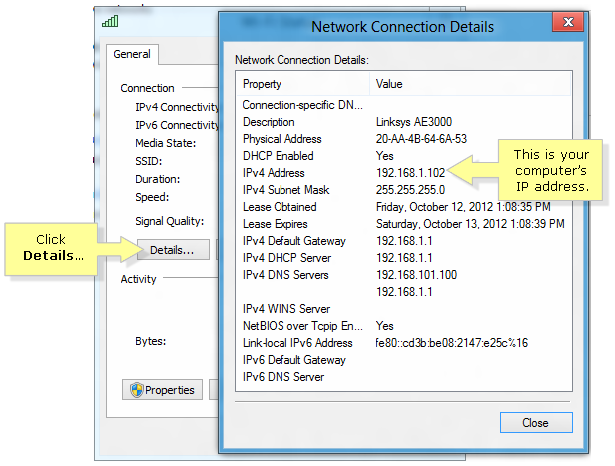 Contoh Alamat IP
Hypertext Transfer Protocol (HTTP)/(HTTPS)
Dikenali juga sebagai Protokol Pemindahan Hiperteks (HTTP )
Protokol komunikasi direka untuk memindahkan maklumat antara komputer melalui World Wide Web 
HTTPS adalah HTTP menggunakan Secure Socket Layer (SSL)
SSL protokol enkripsi dipanggil pada pelayan Web yang menggunakan HTTPS
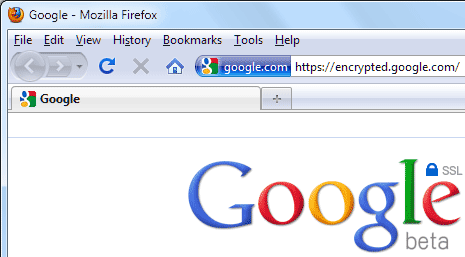 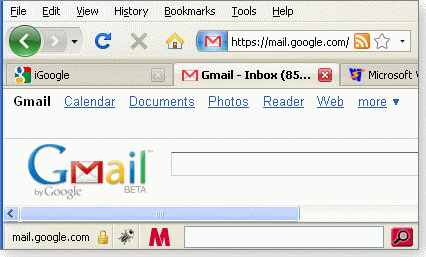 Protokol SMTP
SMTP  singkatan bagi Simple Mail Transfer Protocol
Pengguna dapat menerima dan menghantar e mail antara komputer
Protokol FTP
Memindahkan fail  dari satu komputer ke komputer lain pada jarak jauh menerusi rangkaian internet
JENIS TEKNOLOGI KOMUNIKASI RANGKAIAN
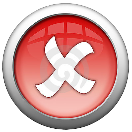 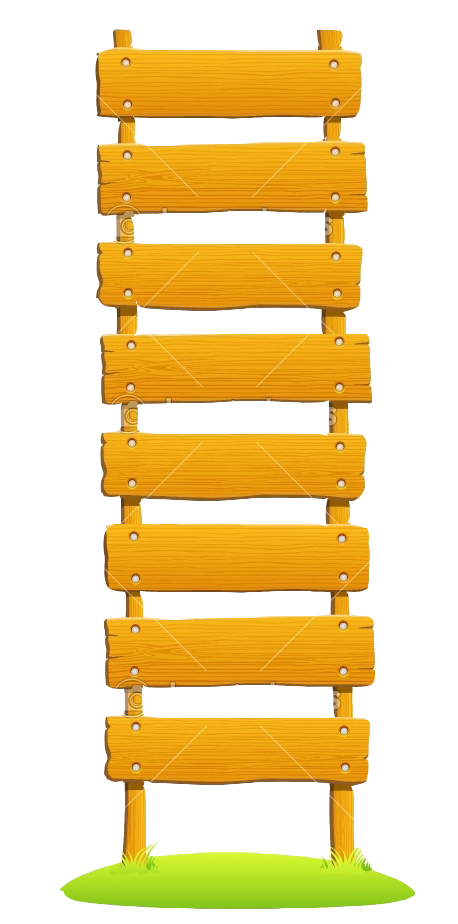 KONSEP ASAS
KEPENTINGAN
RANGKAIAN
JENIS RANGKAIAN
SENIBINA 
RANGKAIAN
TOPOLOGI 
RANGKAIAN
PROTOKOL
JENIS TM
RANGKAIAN
KELUAR
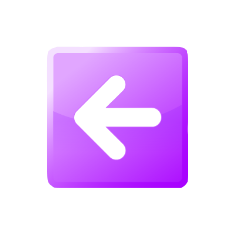 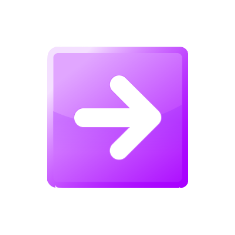 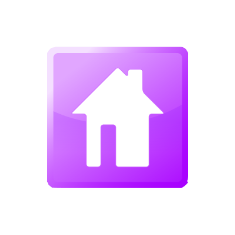 JENIS TEKNOLOGI KOMUNIKASI RANGKAIAN
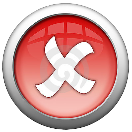 INTERNET
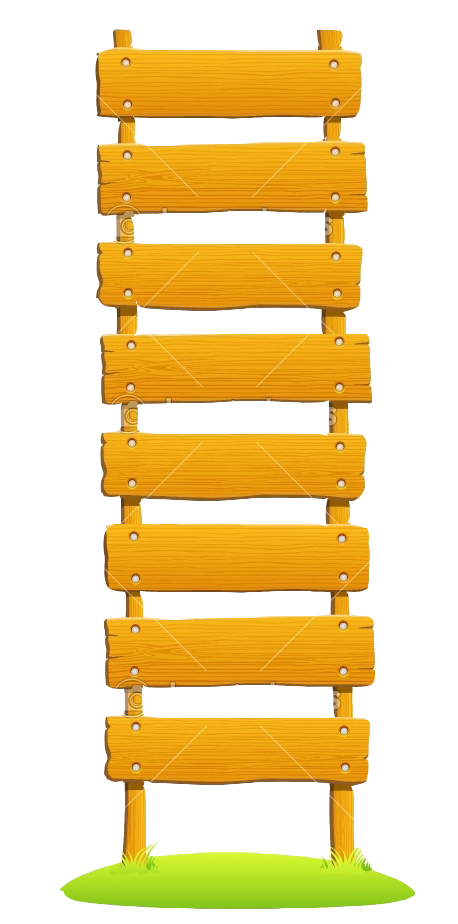 KONSEP ASAS
KEPENTINGAN
RANGKAIAN
JENIS RANGKAIAN
Merupakan satu rangkaian awam yang menghubungkan rangkaian perniagaan, agensi kerajan, individu dan lain-lain.
Merupakan gabungan rangkaian komputer  seluruh dunia.
SENIBINA 
RANGKAIAN
TOPOLOGI 
RANGKAIAN
PROTOKOL
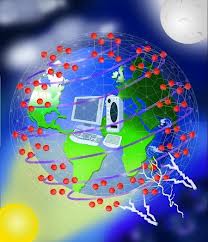 JENIS TM
RANGKAIAN
KELUAR
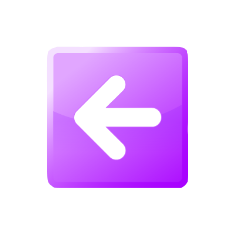 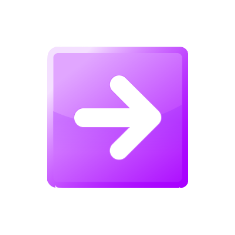 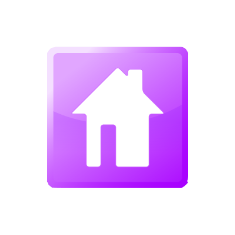 JENIS TEKNOLOGI KOMUNIKASI RANGKAIAN
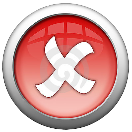 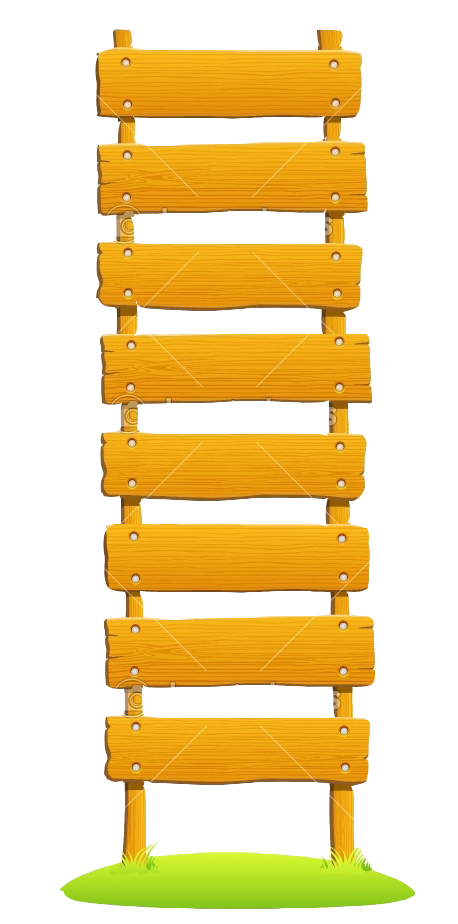 KONSEP ASAS
INTRANET
KEPENTINGAN
RANGKAIAN
JENIS RANGKAIAN
Merupakan rangkaian persendirian dalam sesuatu organisasi.
Tujuan intranet adalah untuk perkongsian maklumat syarikat dan sumber-sumber lain syarikat antara kakitangan syarikatnya sahaja.
SENIBINA 
RANGKAIAN
TOPOLOGI 
RANGKAIAN
PROTOKOL
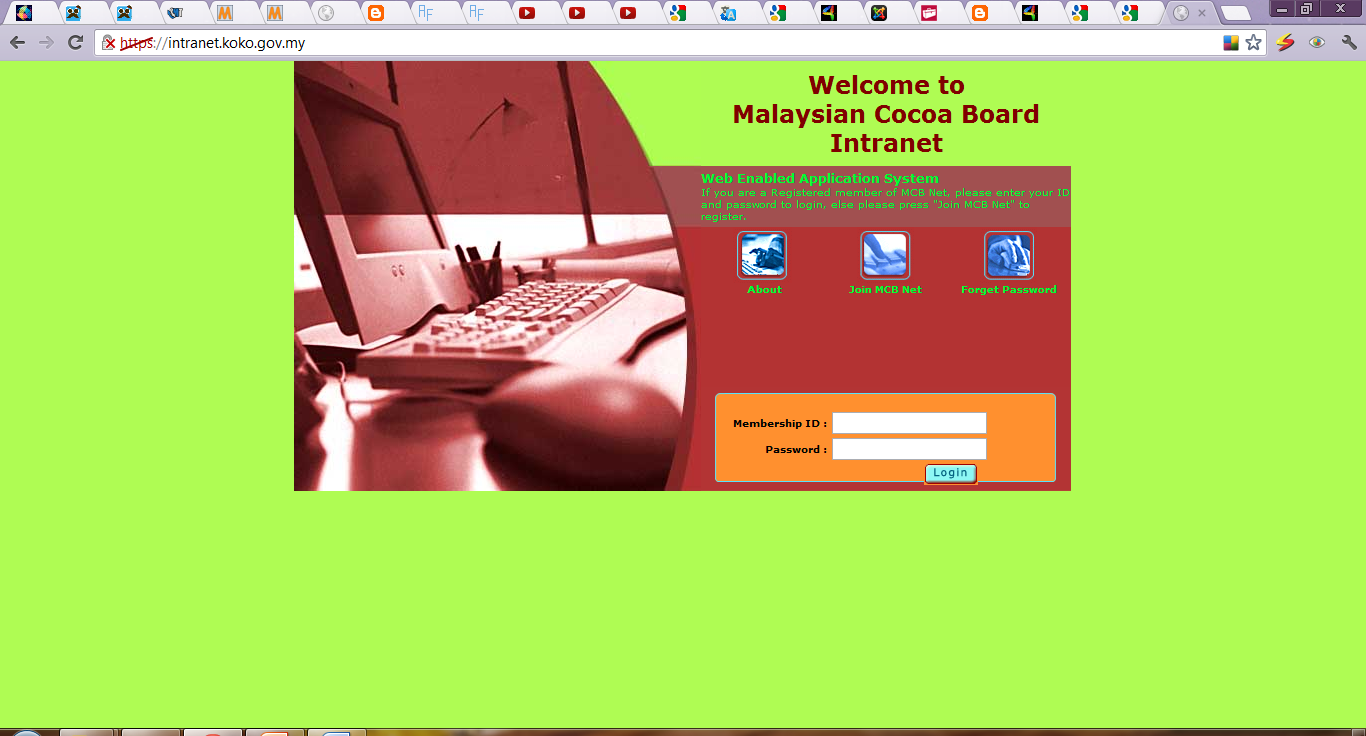 JENIS TM
RANGKAIAN
KELUAR
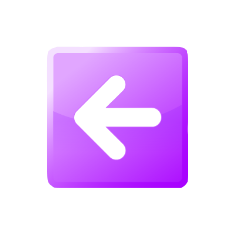 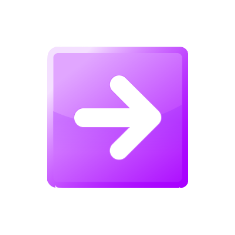 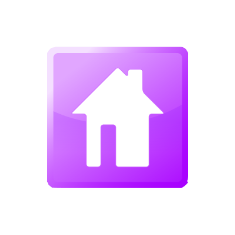 JENIS TEKNOLOGI KOMUNIKASI RANGKAIAN
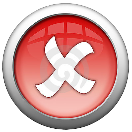 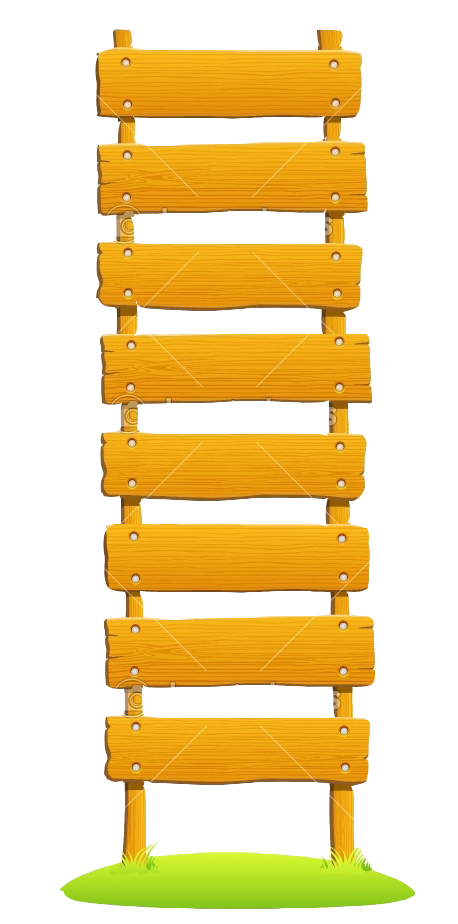 KONSEP ASAS
KEPENTINGAN
RANGKAIAN
JENIS RANGKAIAN
Merupakan rangkaian persendirian yang menghubungkan lebih dari satu organisasi.
Digunakan untuk perkongsian maklumat atau operasi perniagaan antara organisasi yang berlainan.
Extranet juga sebahagian dari intranet yang boleh dicapai dan digunakan oleh kakitangan dari luar syarikatnya.
EKSTRANET
SENIBINA 
RANGKAIAN
TOPOLOGI 
RANGKAIAN
PROTOKOL
JENIS TM
RANGKAIAN
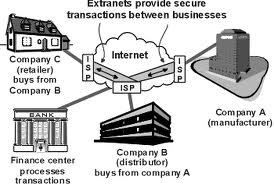 KELUAR
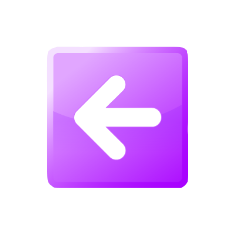 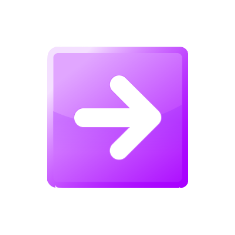 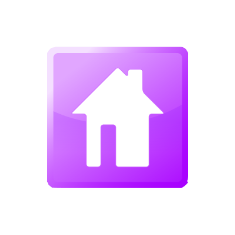 JENIS TEKNOLOGI KOMUNIKASI RANGKAIAN
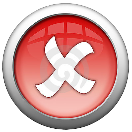 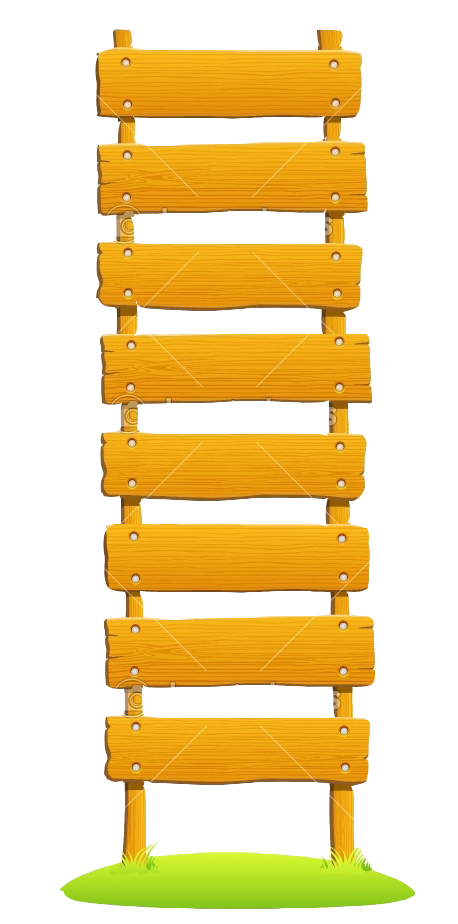 KONSEP ASAS
KEPENTINGAN
RANGKAIAN
JENIS RANGKAIAN
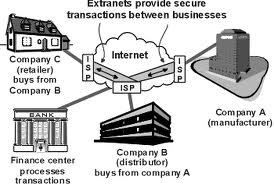 EKSTRANET
SENIBINA 
RANGKAIAN
TOPOLOGI 
RANGKAIAN
PROTOKOL
JENIS TM
RANGKAIAN
KELUAR
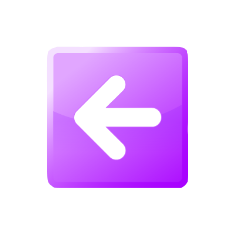 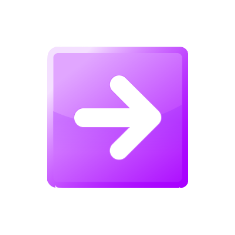 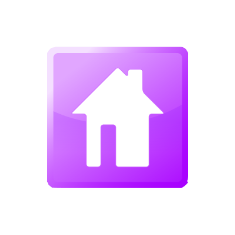 TAHNIAH!ANDA TELAH MENGHABISKAN BAB INI.
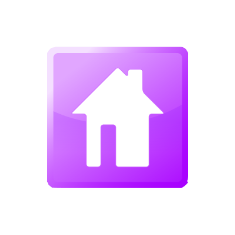 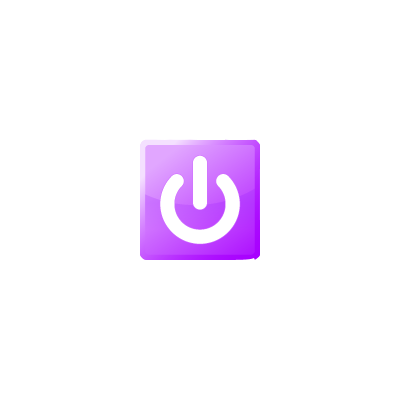 Anda pasti mahu keluar?
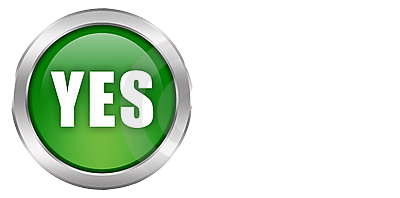 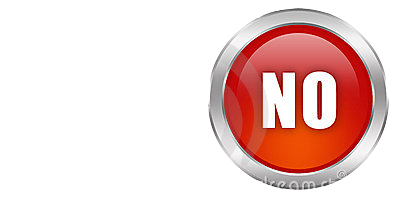